Zdravotnické prostředkylegislativa
Dalimil Chocholáč
historie Legislativy
historie Legislativy
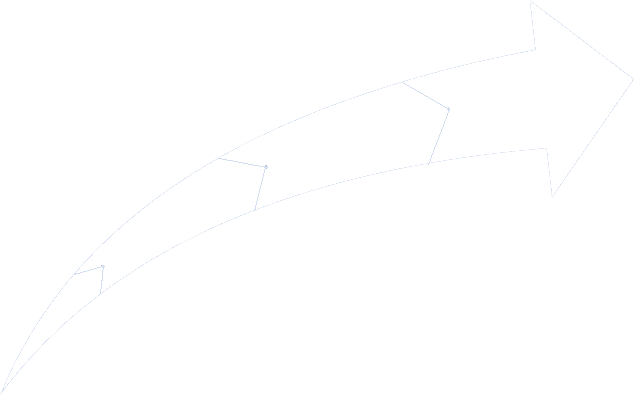 historie Legislativy
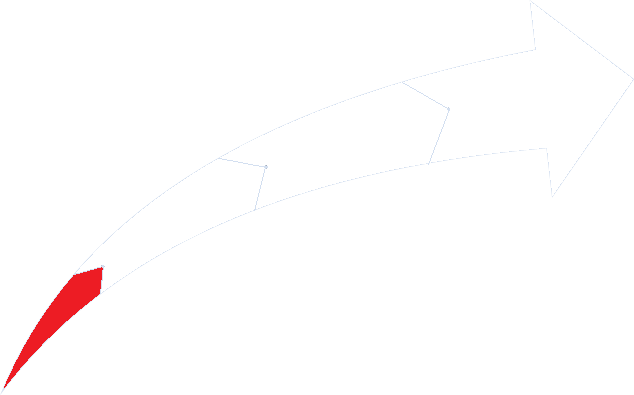 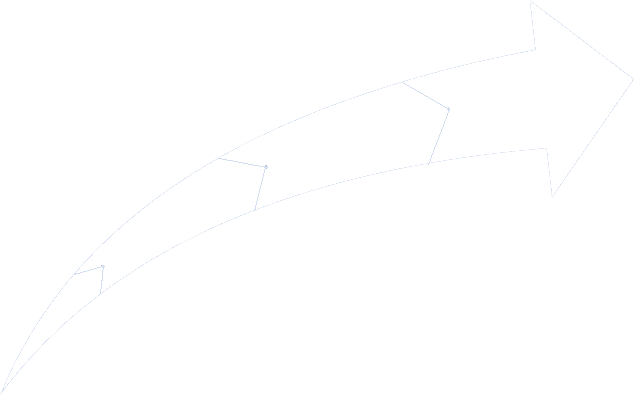 1.4.2015
směrnice Evropského parlamentu a Rady 98/34/ES
zákon č. 123/2000 Sb. o ZP a změně některých zákonů + celá řada vyhlášek
historie Legislativy
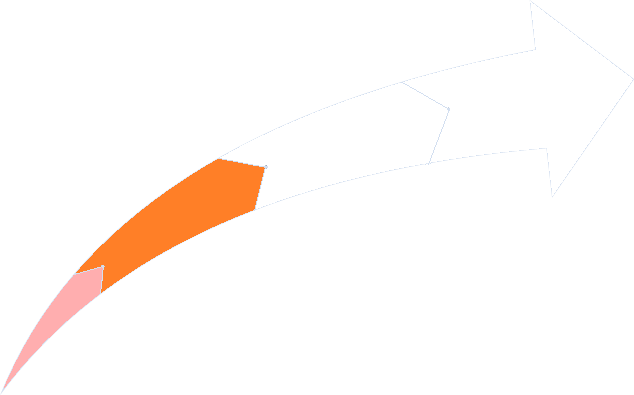 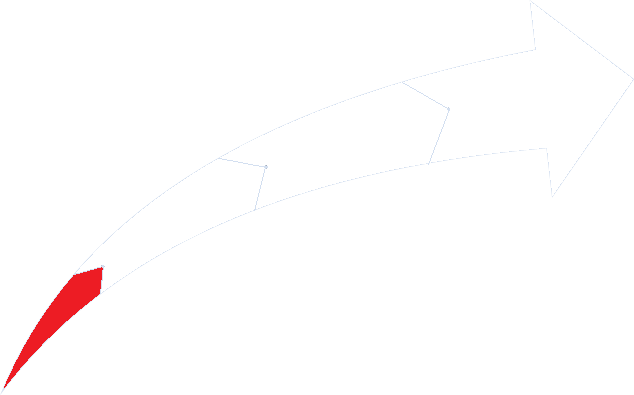 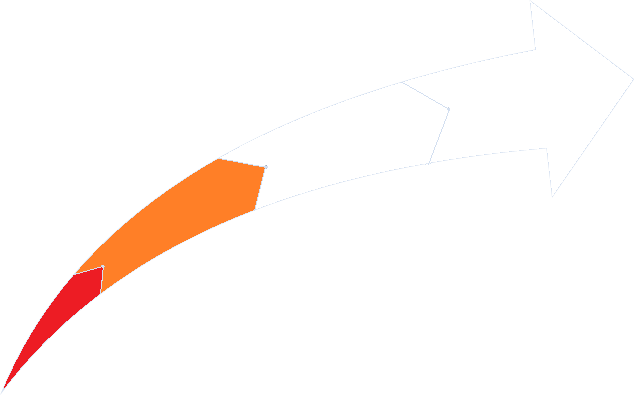 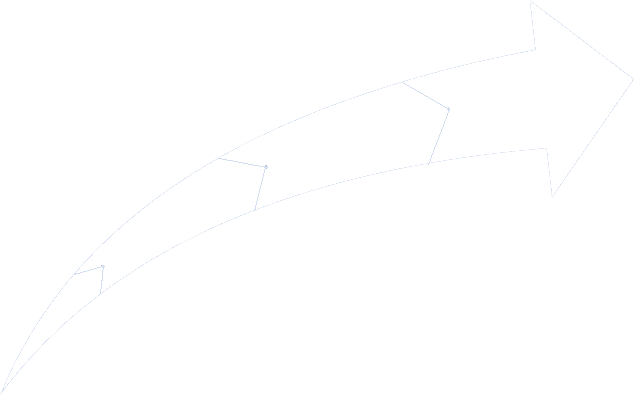 26.5.2021
zákon č. 268/2014 Sb. o ZP
směrnice Evropského parlamentu a Rady 98/34/ES
historie Legislativy
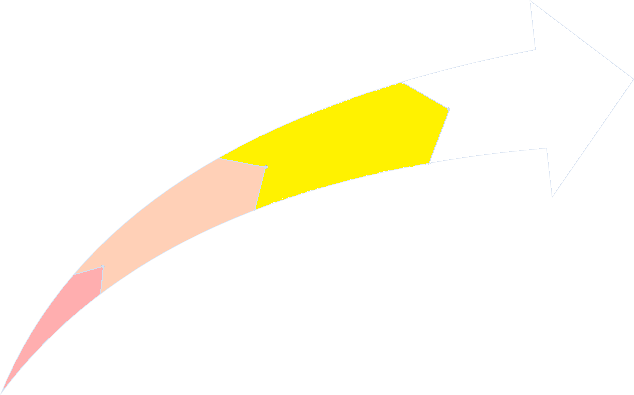 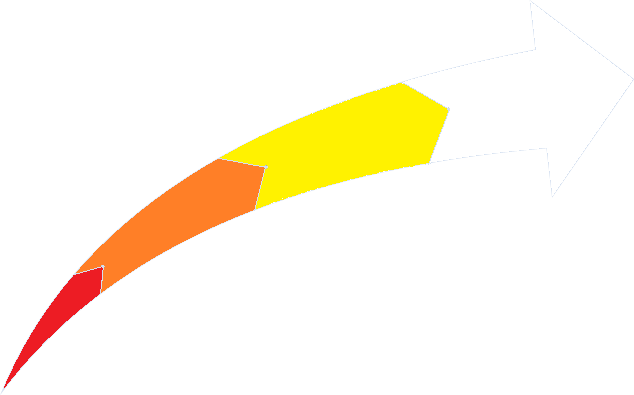 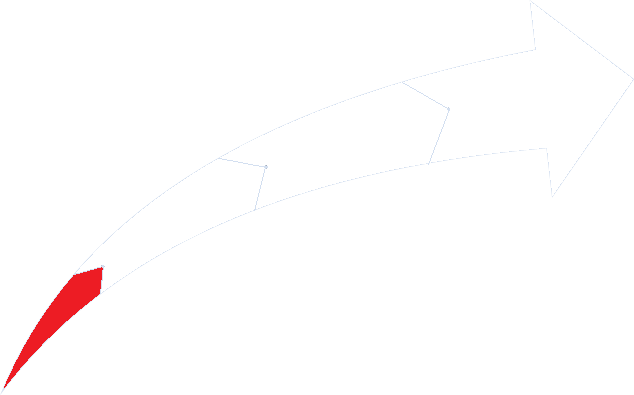 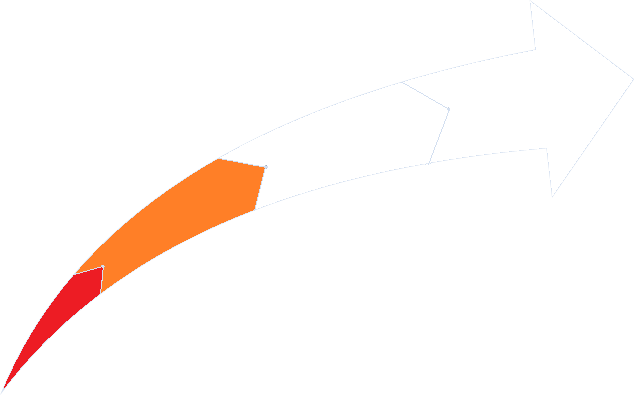 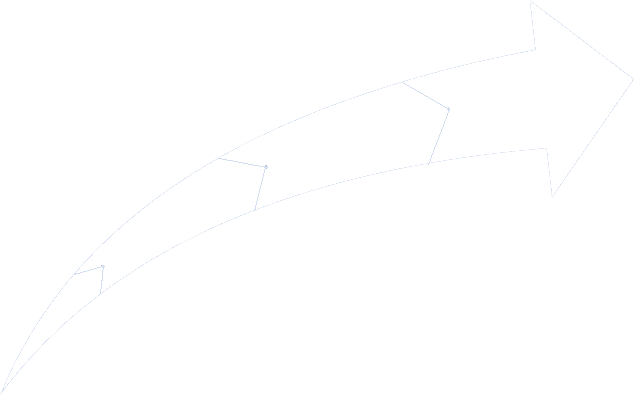 nařízení EP a Rady (EU) 2017/745 MDR
nařízení EP a Rady (EU) 2017/746 IVDR

zákon č. 89/2021 Sb. o ZP
vyhláška č. 186/2021 Sb. 
zákon č. 268/2014 Sb. o IVZP
vyhláška č. 62/2015 Sb.
nařízení vlády č. 56/2015 Sb., o technických požadavcích na IVZP
22.12.2022
historie Legislativy
nařízení EP a Rady (EU) 2017/745 MDR, nařízení EP a Rady (EU) 2017/746 IVDR
zákon č. 375/2022 Sb. o ZP, vyhláška č. 377/2022 Sb.
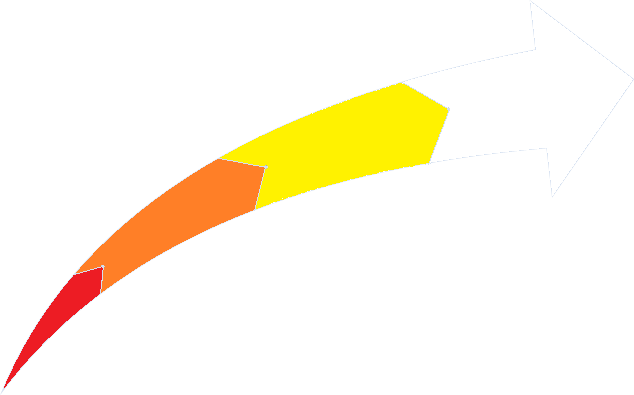 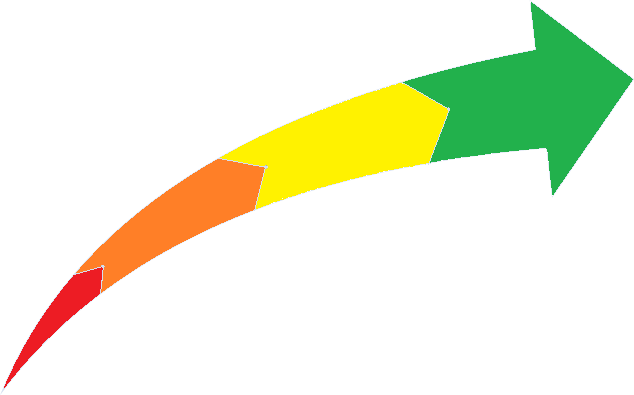 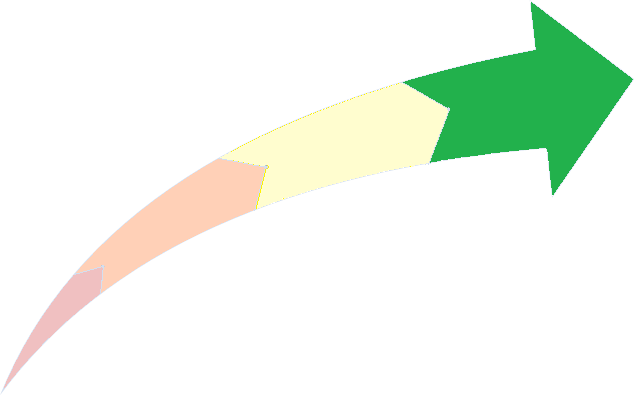 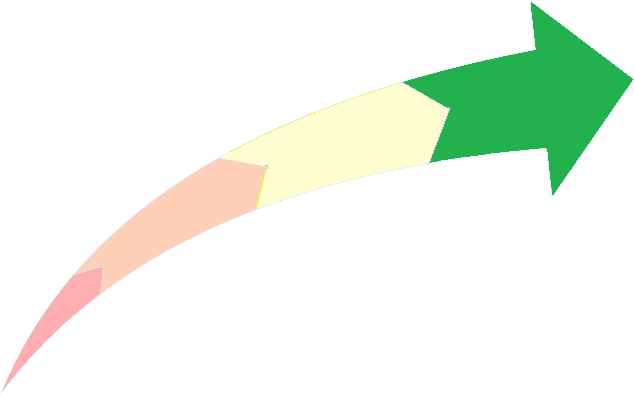 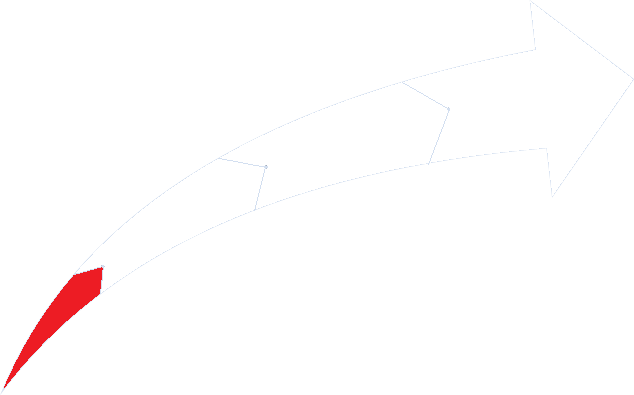 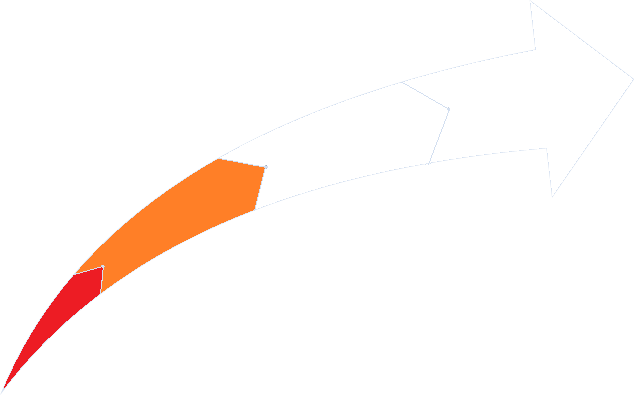 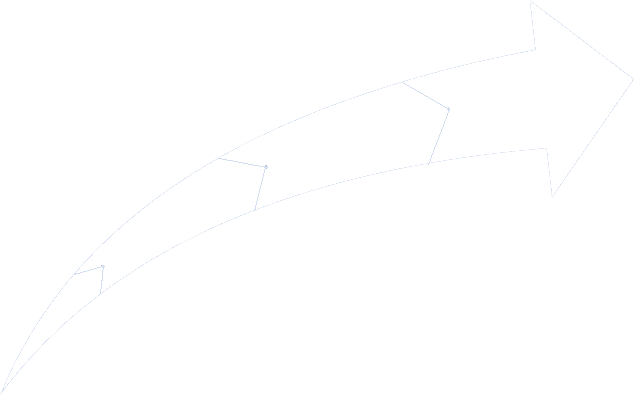 historie Legislativy
nařízení EP a Rady (EU) 2017/745 MDR, nařízení EP a Rady (EU) 2017/746 IVDR
zákon č. 375/2022 Sb. o ZP, vyhláška č. 377/2022 Sb.
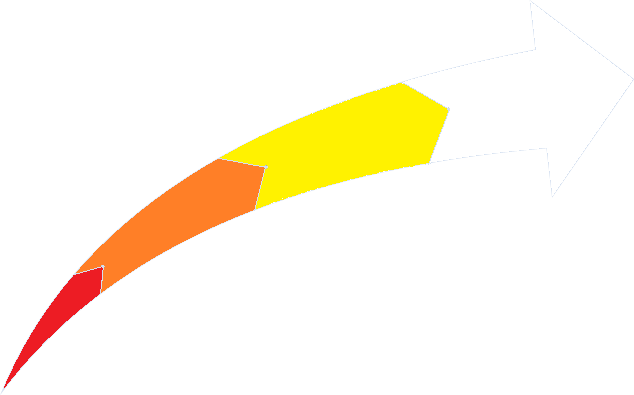 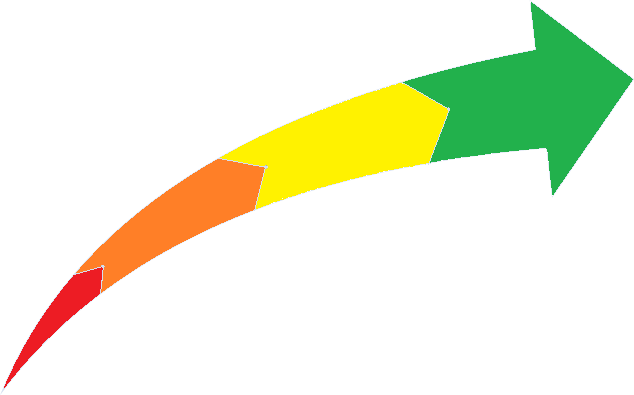 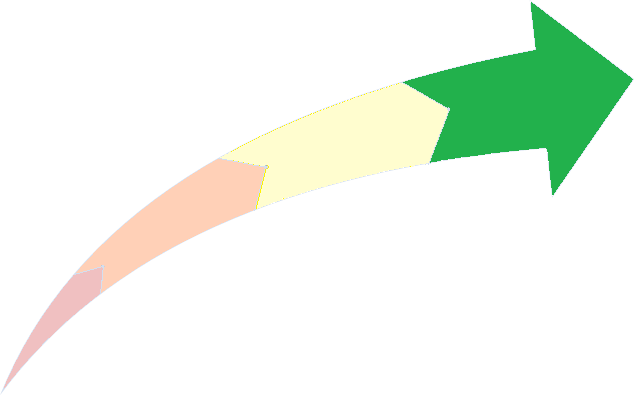 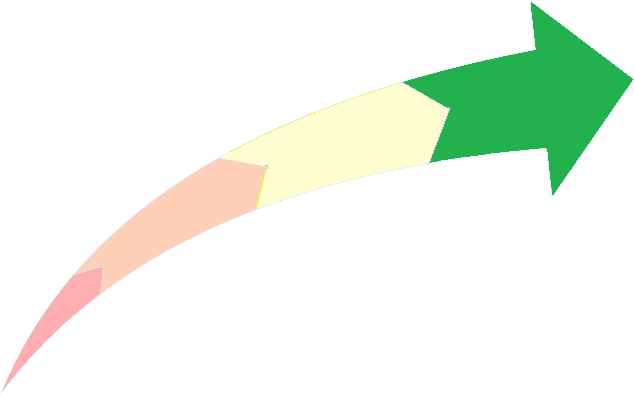 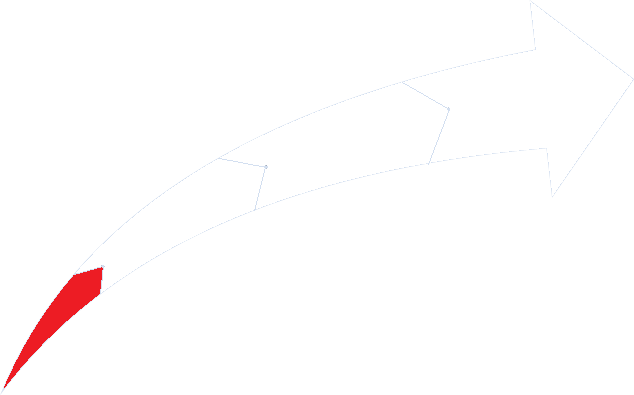 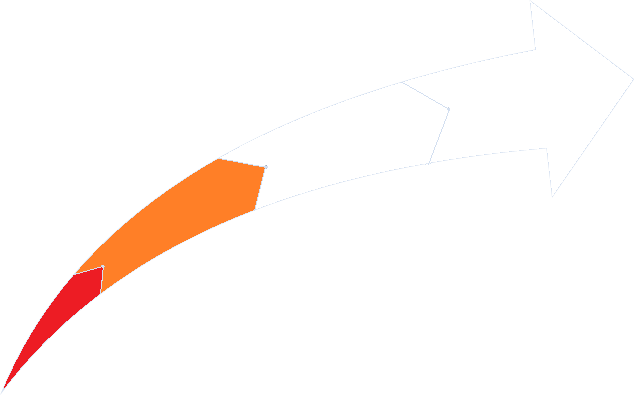 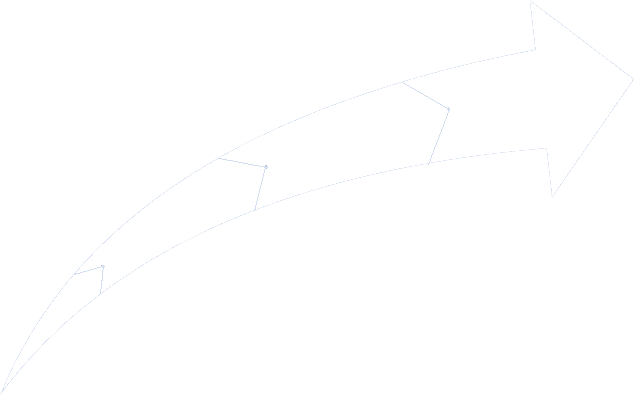 nařízení EP a Rady (EU) 2017/745 MDR
nařízení EP a Rady (EU) 2017/746 IVDR

zákon č. 89/2021 Sb. o ZP
vyhláška č. 186/2021 Sb. 
zákon č. 268/2014 Sb. o IVZP
vyhláška č. 62/2015 Sb.
nařízení vlády č. 56/2015 Sb., o technických požadavcích na IVZP
zákon č. 268/2014 Sb. o ZP
směrnice Evropského parlamentu a Rady 98/34/ES
směrnice Evropského parlamentu a Rady 98/34/ES
zákon č. 123/2000 Sb. o ZP a změně některých zákonů + celá řada vyhlášek
UDI
„Unique Device Identification“ v MDR
jedinečná identifikace prostředku
jedinečný identifikátor prostředku
„jedinečná identifikace prostředku“ v ZoZP

UDI-DI 
UDI-PI
UDI-DI (Device Identifier)
v databázi Eudamed

základní UDI-DI
bez vazby na balení, certifikáty, včetně certifikátu volného prodeje), EU prohlášení o shodě, technická dokumentace a souhrnu údajů o bezpečnosti a klinické funkci
UDI-DI
vazba na balení – obal, krabice, karton, paleta, kontejner
UDI-PI (Production Identifier)
charakterizuje produkt, tento konkrétní

pokud je na označení uvedeno číslo šarže, sériové číslo, identifikace softwaru nebo datum použitelnosti, musí být součástí UDI-PI
pokud je na označení uvedeno rovněž datum výroby, nemusí být do UDI-PI zahrnuto
pokud je na označení uvedeno pouze datum výroby, musí se toto číslo použít jako UDI-PI
UDI-PI (Production Identifier)
aktivní implantabilní ZP – UDI-PI musí obsahovat alespoň sériové číslo
jiné implantabilní ZP – UDI-PI musí obsahovat sériové číslo nebo číslo šarže
konfigurovatelné ZP – UDI-PI musí být přiděleno každému konfigurovatelnému prostředku
je UDI-PI povinné? NE.
podoby UDI
4 standardy 
dle rozhodnutí Komise (EU) 2019/939
vydávací subjekty
GS1
HIBCC
ICCBBA
IFA
podoby UDI – GS1
Code128 sloučený UDI-DI a UDI-PI
Code128 rozdělený UDI-DI a UDI-PI (var. EAN=UDI-DI)
DataMatrix
DataMatrix s RFID
podoby UDI – GS1
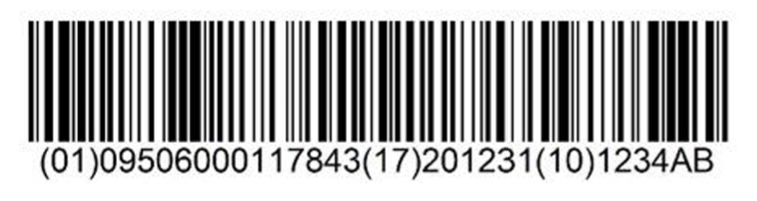 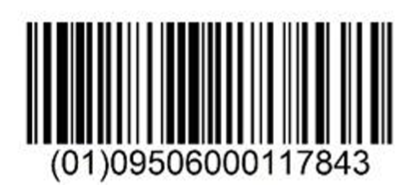 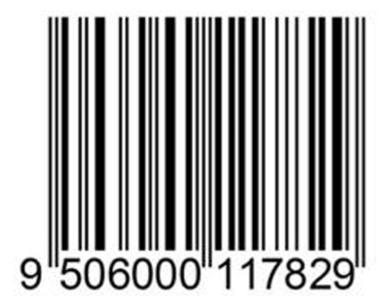 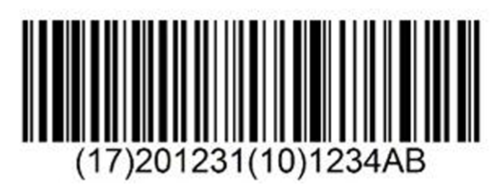 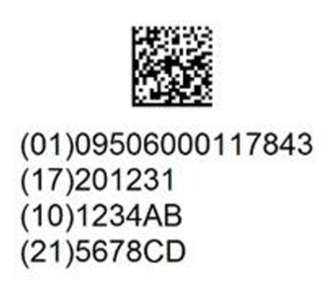 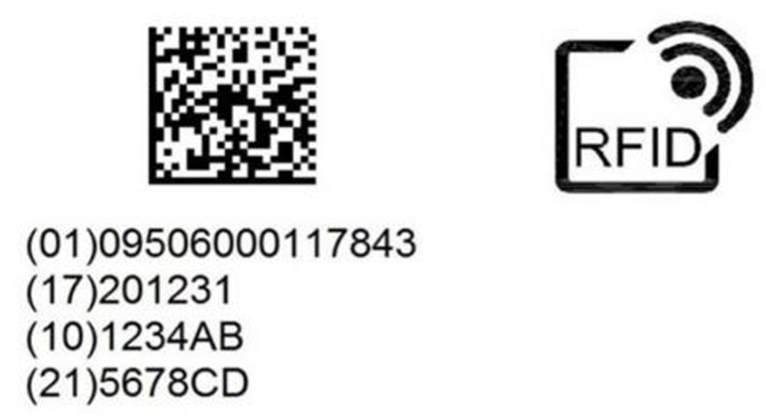 podoby UDI – HIBCC
Code128 rozdělený UDI-DI a UDI-PI (ale v jednom kódu)
DataMatrix
QR kód

variantně možno kterýkoliv s RFID
podoby UDI – HIBCC
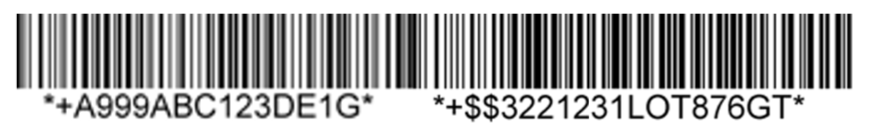 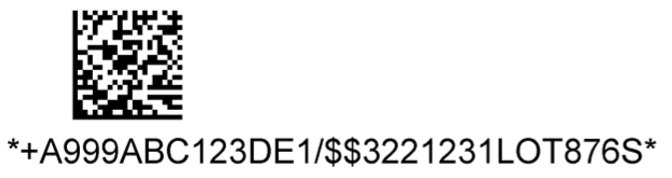 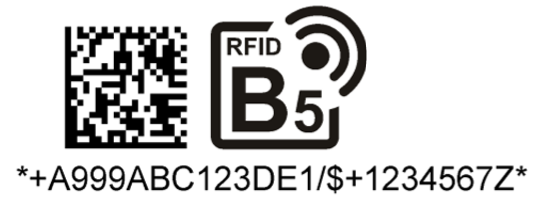 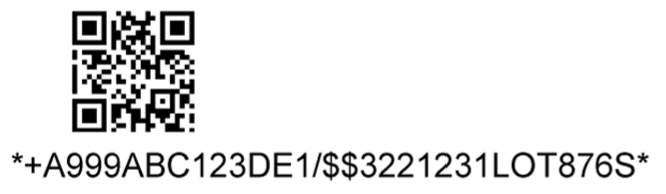 podoby UDI – ICCBBA
ISBT128 rozdělený UDI-DI a více UDI-PI (jen jeden údaj na jeden kód)
DataMatrix
podoby UDI – ICCBBA
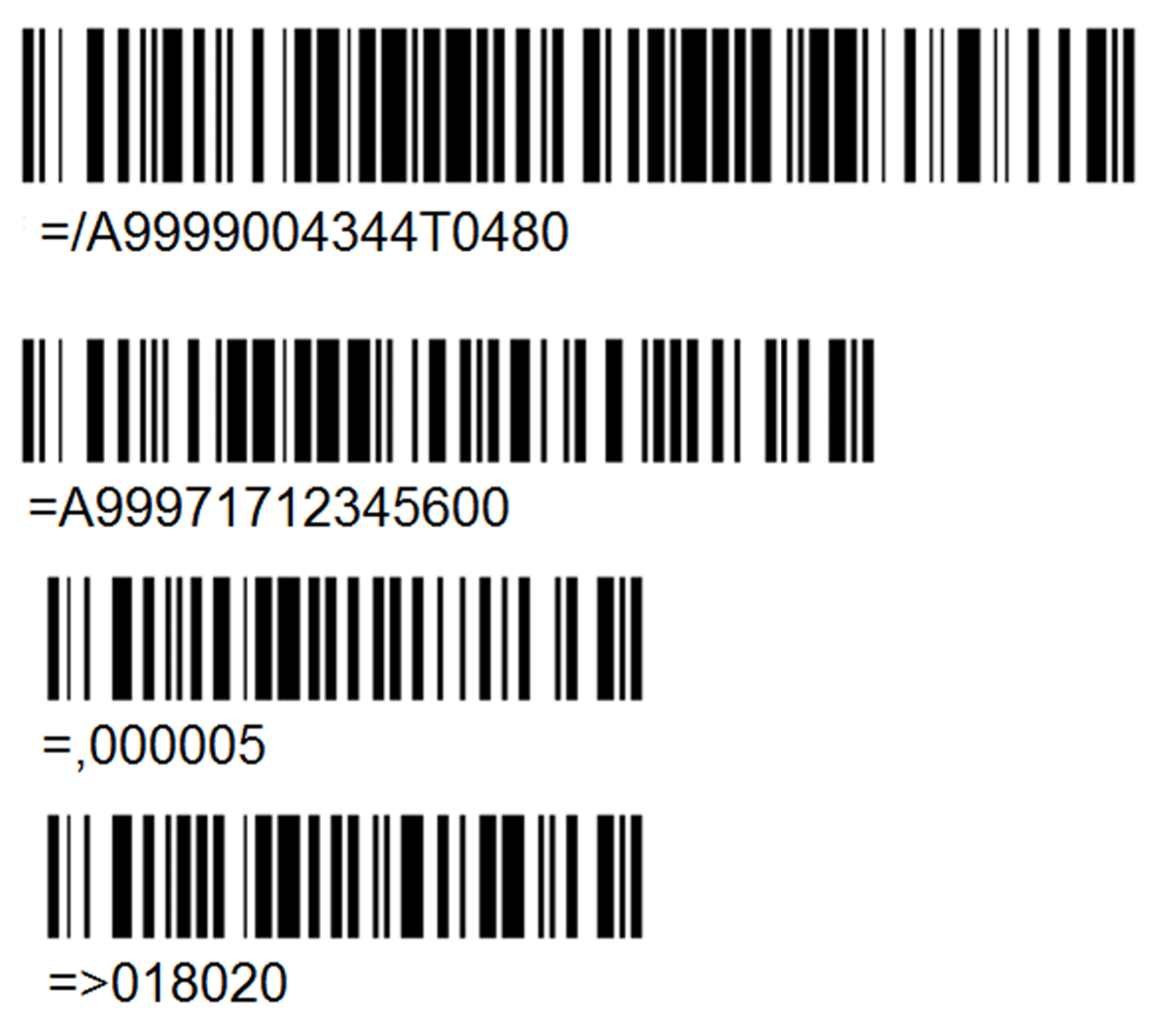 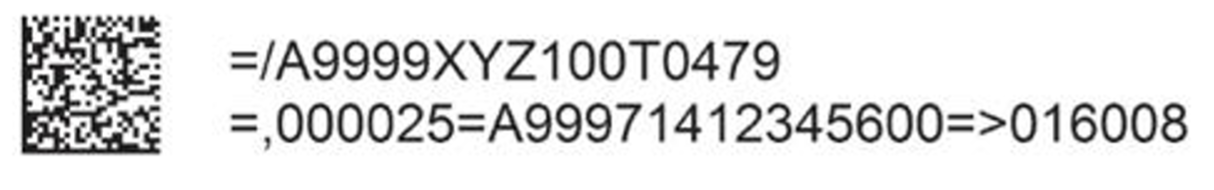 podoby UDI – IFA
DataMatrix
podoby UDI – IFA
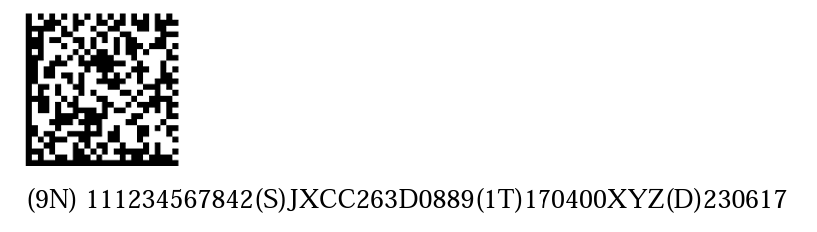 Příklady označení ZP  pomocí UDI
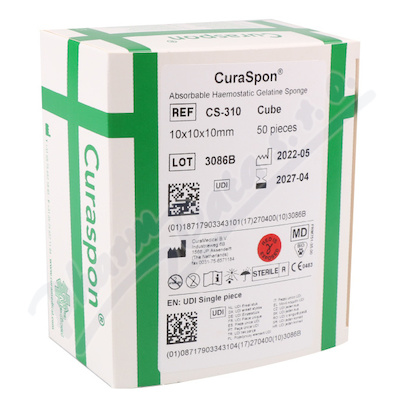 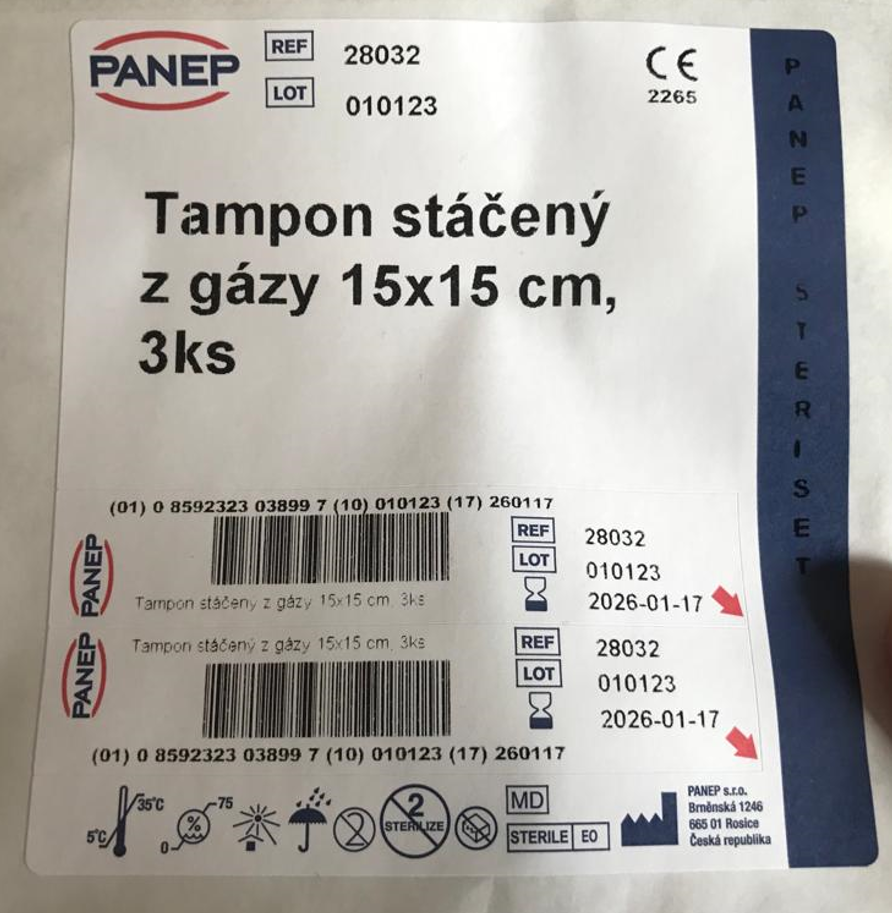 [Speaker Notes: Přidat obrázek s UDI kódem rozparsovaný na jednotlivé údaje]
implementace UDI v EU
Kdy je povinnost certifikace
Povinnosti pro ZZ
povinnosti výrobce (MDR, čl. 5)
evidence UDI s výjimkou tř. I (ZoZP §39/4)
karta implantátu (MDR čl. 18/1 a 2, ZoZP §40/2 a 3)
vigilance (MDR čl. 87/10, §50 ZoZP)
různé povinnosti (§39 ZoZP)
instruktáž, servis, návod, obecné
záznam IIb a III do ZD
[Speaker Notes: Změnit obr na vyplněný]